Competency Based Education in Ohio
Dan Badea – October 26, 2015
Competency Based Education in Ohio
Credit Flexibility Option
Competency Based Education Pilot
Ohio SB 311 (Ohio Core)
Permits students to meet Core coursework requirements in four ways:
Traditional
Integrated
Applied
Career-technical
Set guidelines for credit flexibility
What Is Credit Flexibility?
Earn credit through: 
Completion of traditional coursework
Testing out
Demonstration of subject area competency
Pertains only to high school graduation credit
No limit to kind of course work or number of credits
What Is Credit Flexibility?
Traditional coursework
Distance learning
After-school program
Educational Options
Educational travel
Independent study
Internship
Community service
The Process
Student (and family) express interest

District has a policy

Student (and family) meet with school representative
Program Updates
Middle school curriculum credit
Reduce barriers
Business involvement
Competency Based Education Pilot
$200,000 grants

Pilot to run through 2018 – 2019 school year

Final Report
Competency Based Education Pilot
Promote innovative learning 

Keep all students on pace to graduate

Inform future development of statewide competency-based policies and programs
Resources
Credit Flexibility Option
http://education.ohio.gov/Topics/Quality-School-Choice/Credit-Flexibility-Plan

Competency-Based Education Pilot
http://education.ohio.gov/Topics/Other-Resources/Competency_Based-Education-Pilot
education.ohio.gov
Social Media
Ohio Families and Education
Ohio Teachers’ Homeroom
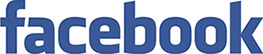 ohio-department-of-education
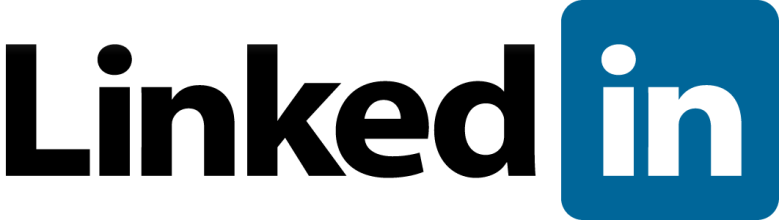 storify.com/ohioEdDept
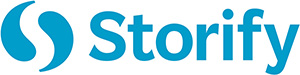 @OHEducation
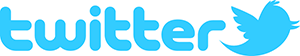 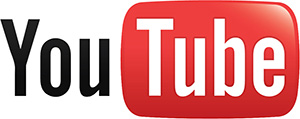 OhioEdDept